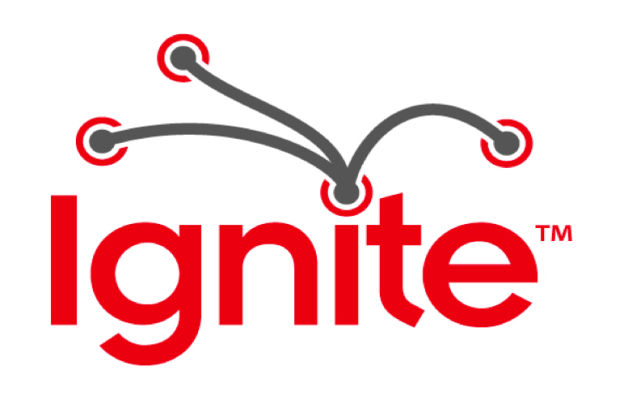 enlighten us, but make it quick!
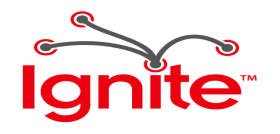 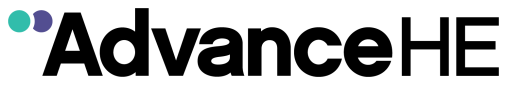 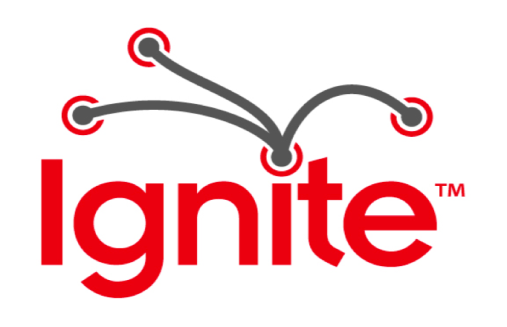 Enlighten us, but make it quick!
presentation
performance
passion
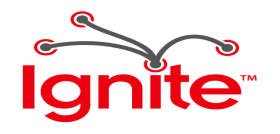 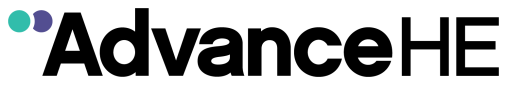 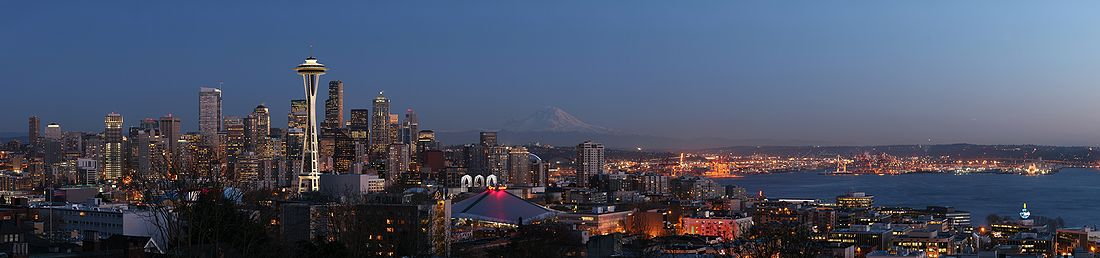 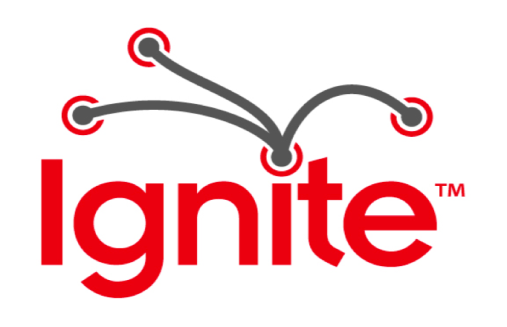 Began 2006

Events globally

2014 … part of New Brunswick Student “Oratory” competition
	(oratory, debate, slam poetry)
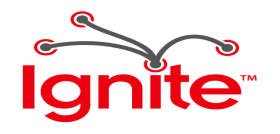 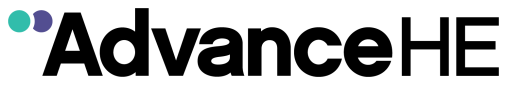 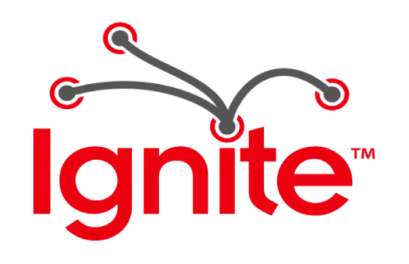 What is...
Fast-paced, passion fueled:
5 minutes
20 slides
15 seconds each (pre-timed)
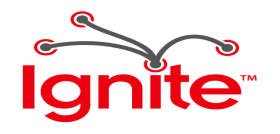 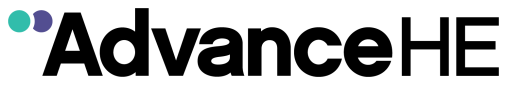 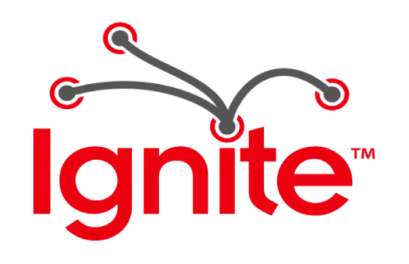 How to...
Choose something…
 You love / excites you
 You hate / makes you angry
 You are good at
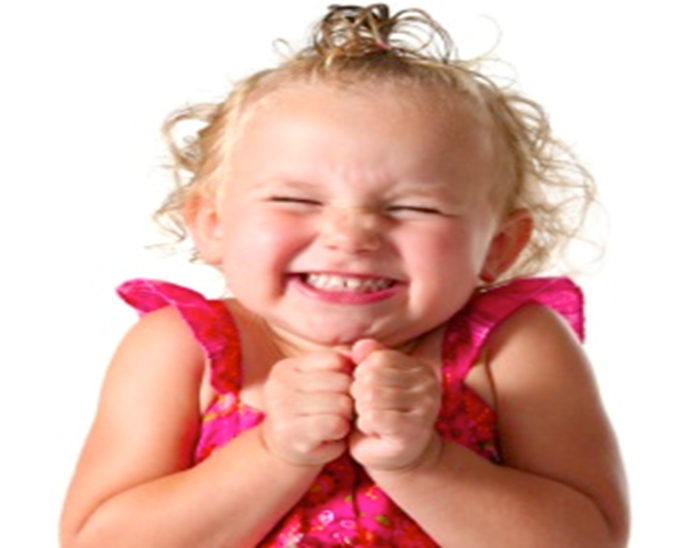 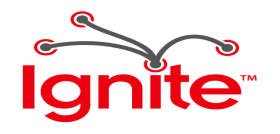 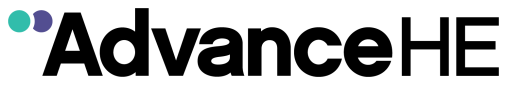 Avoid lots of text!   
Your audience will begin reading your slides the second they appear and this will distract them from the topic you’re sharing, plus you won’t end up in BIG trouble from practicing Death By PowerPoint
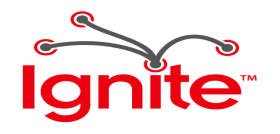 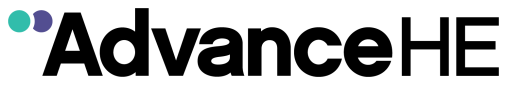 Less…
 Text
 Bullets
 Sentences
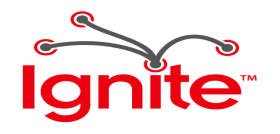 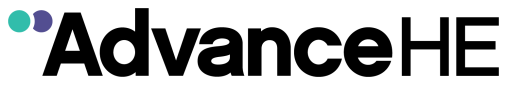 One idea per slide!
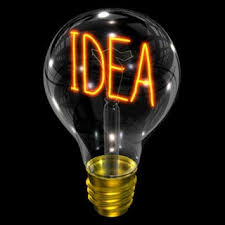 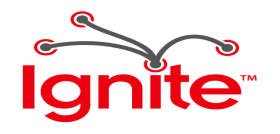 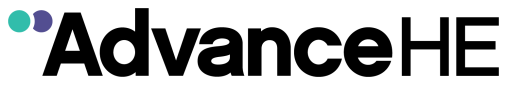 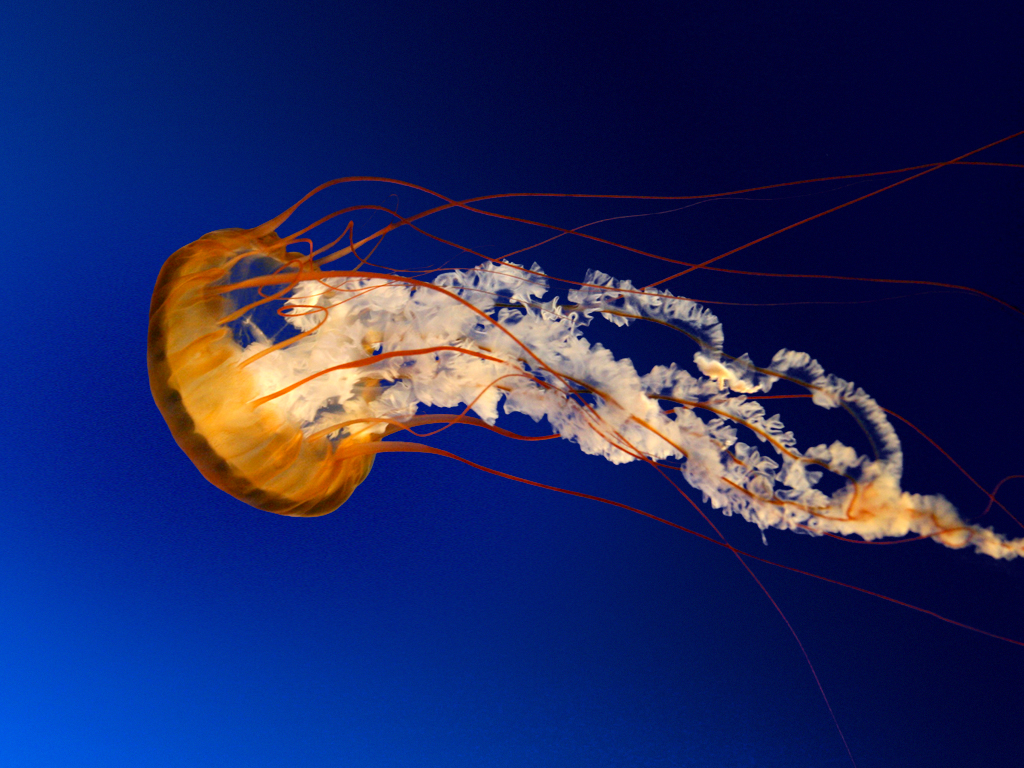 A picture is worth 1,000 words!
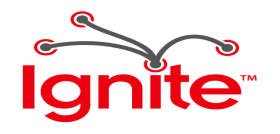 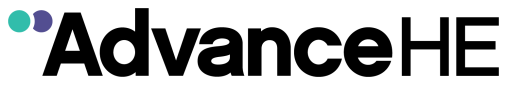 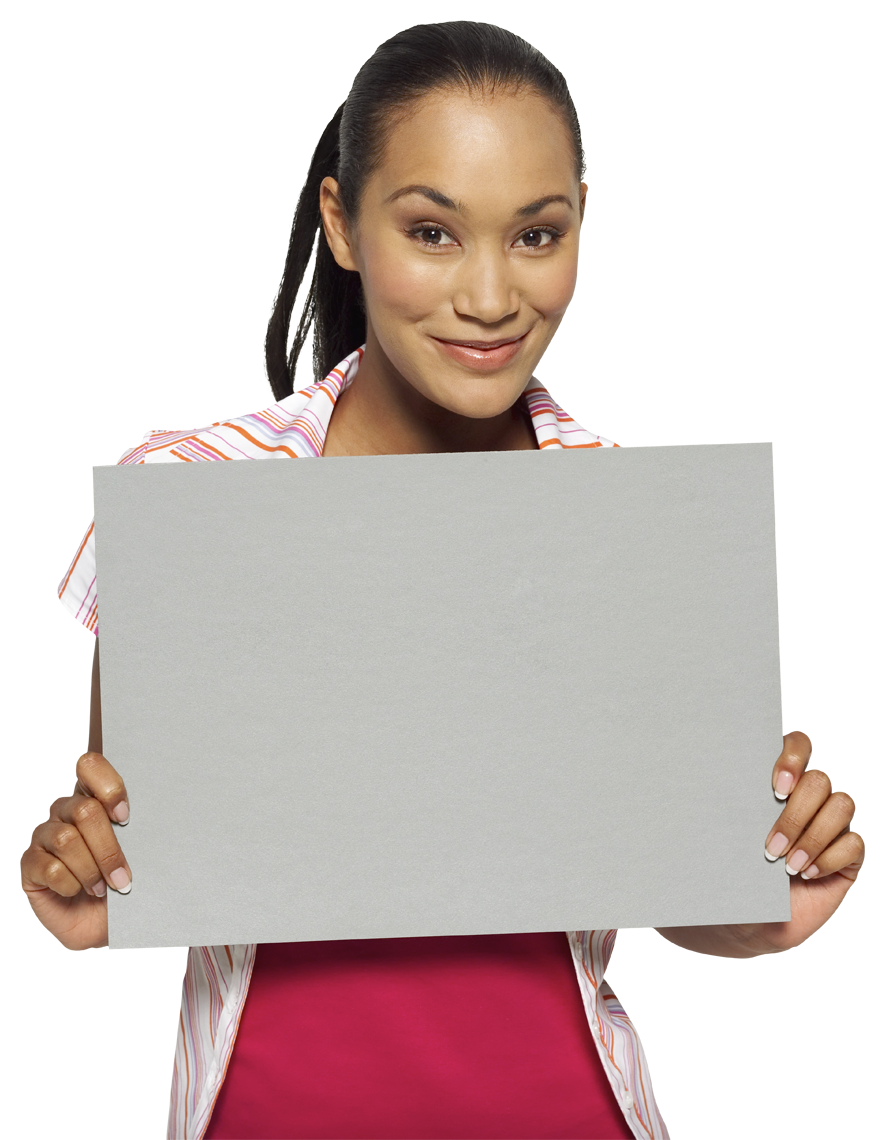 Images
search.
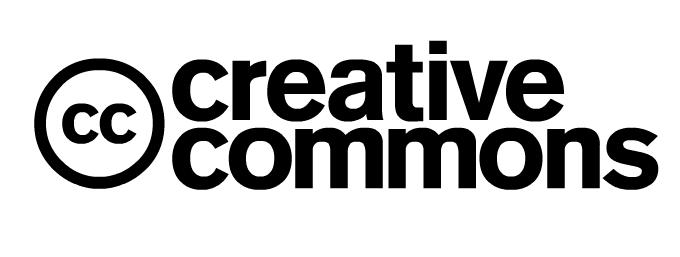 .org
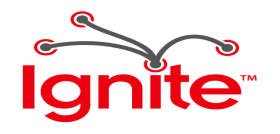 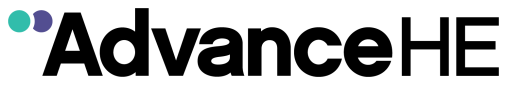 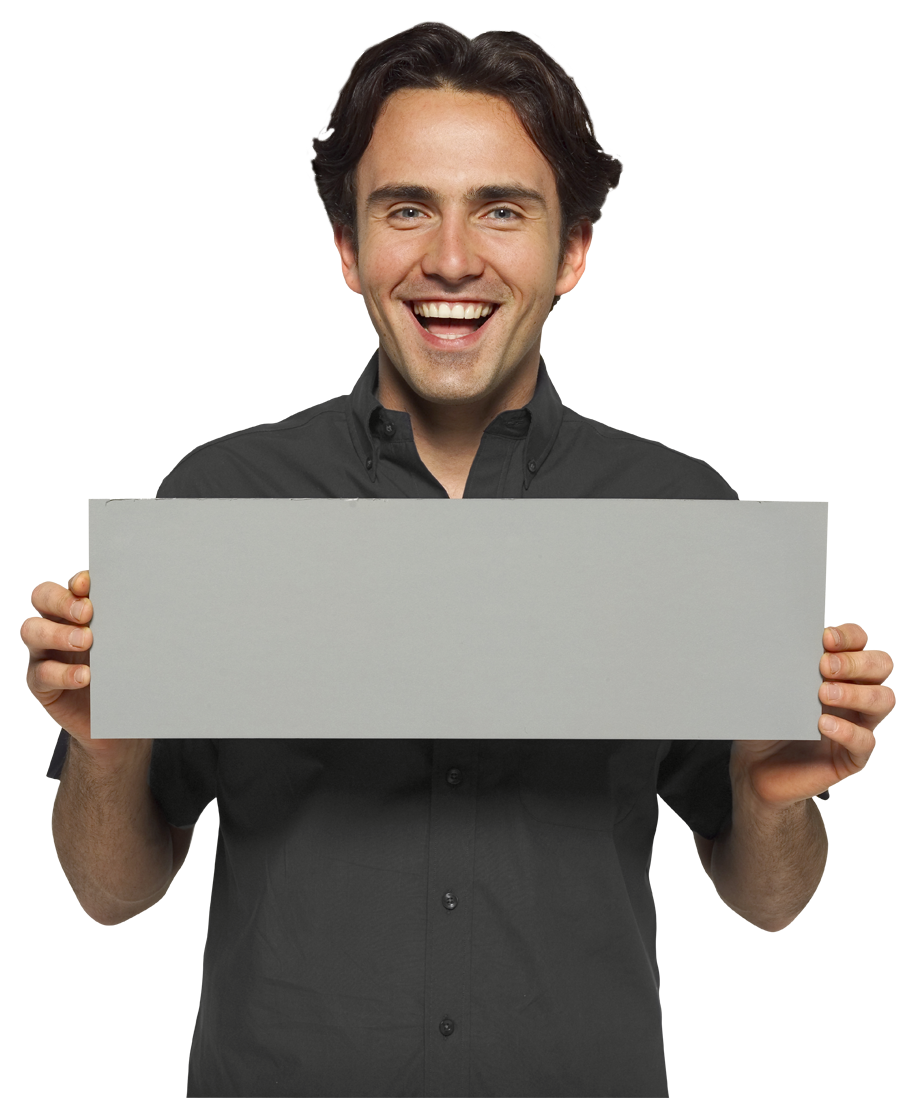 Resource
PresentationZen.com
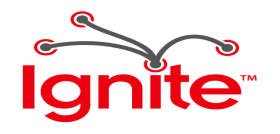 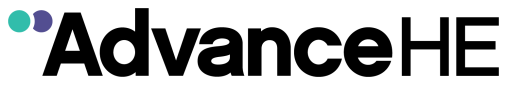 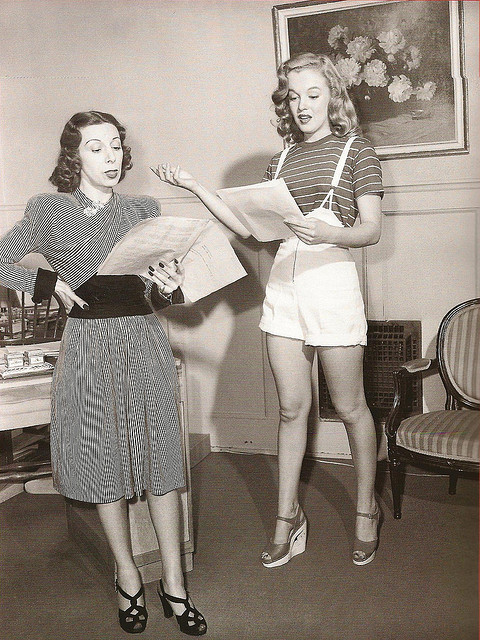 Rehearse
Rehearse
Rehearse
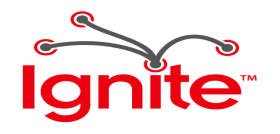 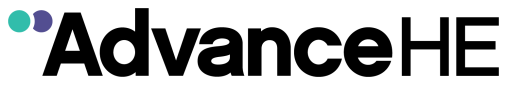 Rehearse
Recovering
Improv Editing
Focus on Key Ideas
Without Notes
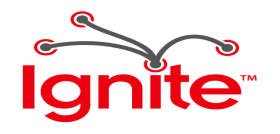 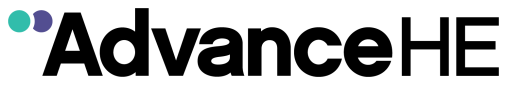 More      reading?
Ignite Show: Scott Berkun - "Why and How to Give an Ignite Talk", Ep 19. 
http://scottberkun.com/2009/how-to-give-a-great-ignite-talk/
http://www.arikhanson.com/2011/05/02/5-tips-to-a-killer-ignite-presentation/
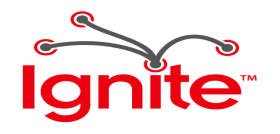 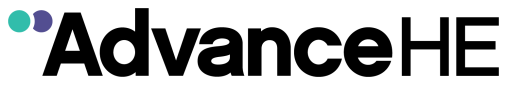 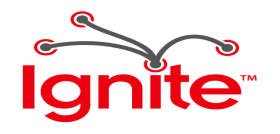 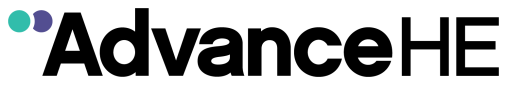 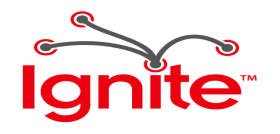 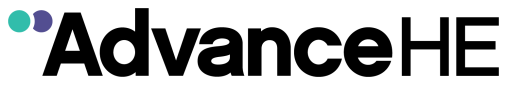 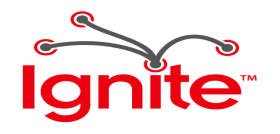 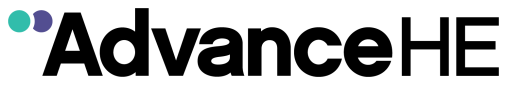 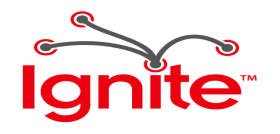 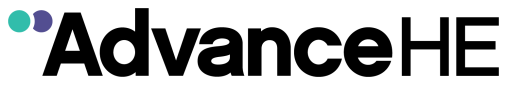 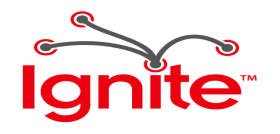 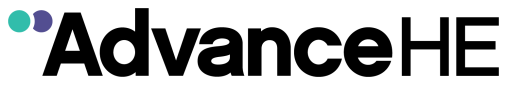 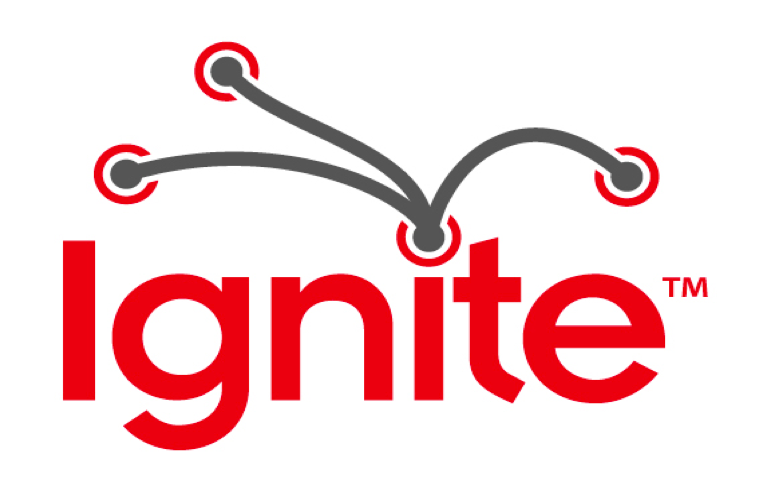 Enlighten us, but make it quick!
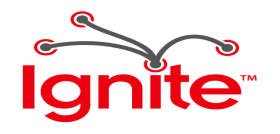 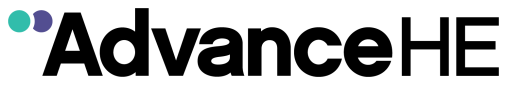